Quelques situations simples à étudier en CP
Auteur : Michel Gouy (michel.gouy@ac-lille.fr)
Dans un premier temps, on suppose qu’on joue à deux et à cartes vues
Le but affiché est (évidemment) de gagner un maximum de fois!
Situation 1
Moi
Mon adversaire
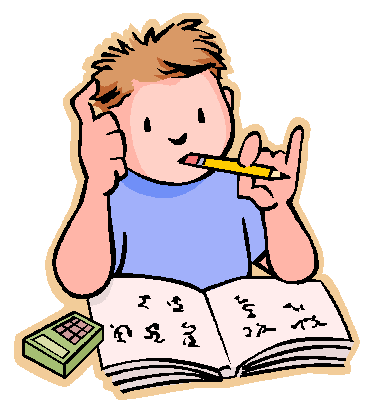 C’est à moi de jouer. Je joue le 7 Vert.
Quelle carte doit mettre mon adversaire? Pourquoi?
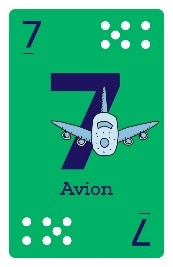 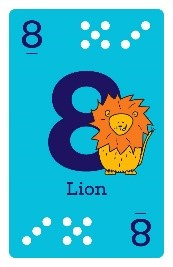 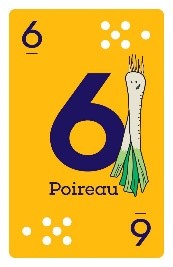 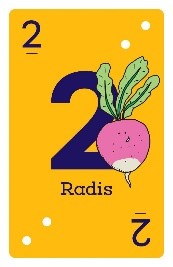 Situation 2
Moi
Mon adversaire
C’est à moi de jouer. Quelle carte dois-je mettre sur la table? Pourquoi?
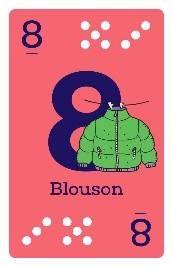 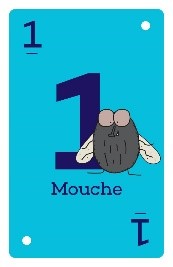 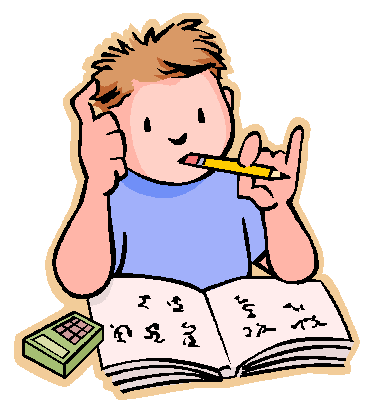 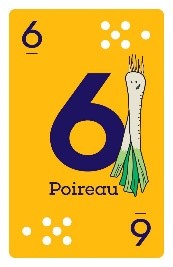 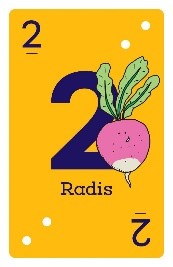 Situation 3
Moi
Mon adversaire
C’est à moi de jouer. Je mets le 8 Jaune. Que va-t-il se passer par la suite?
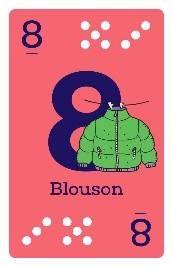 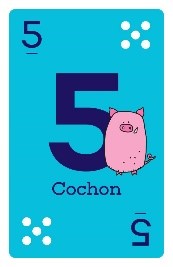 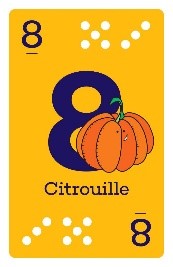 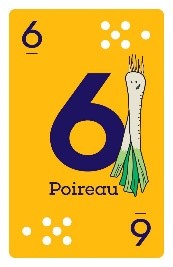 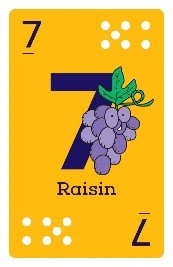 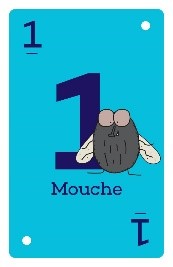 Situation 4
Moi
Mon adversaire
C’est à moi de jouer. Je mets le 6 Jaune. Que va-t-il se passer par la suite?
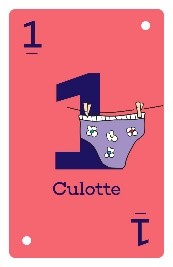 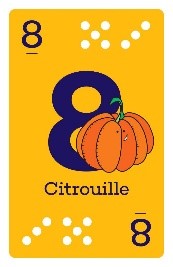 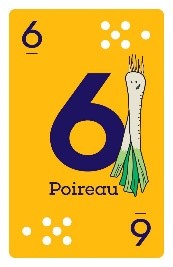 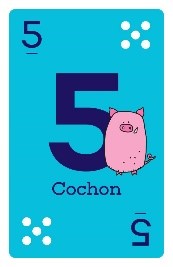 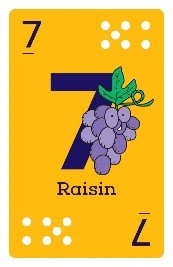 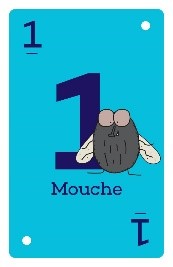 Situation 5
Moi
Mon adversaire
C’est à moi de jouer. Je mets le 8 Jaune. Que va-t-il se passer par la suite?
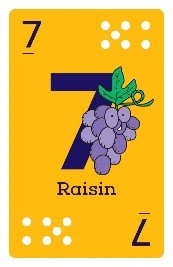 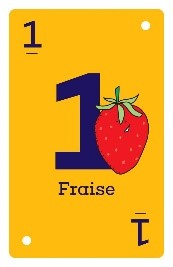 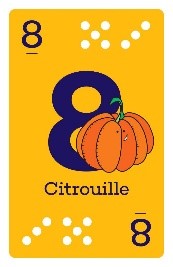 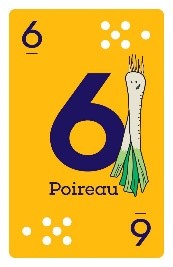 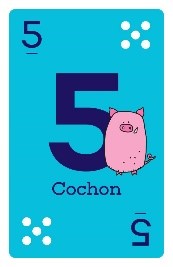 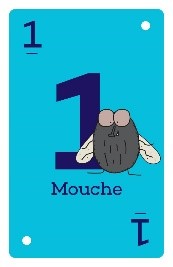 Situation 6
Moi
Mon adversaire
C’est à moi de jouer. Je mets le 6 Jaune. Que va-t-il se passer par la suite?
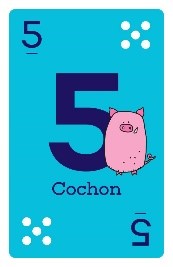 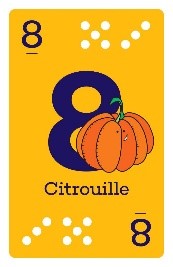 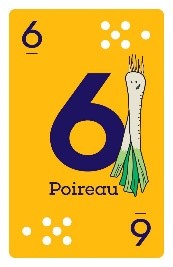 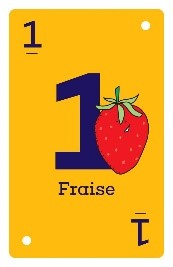 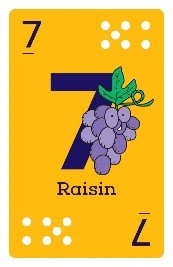 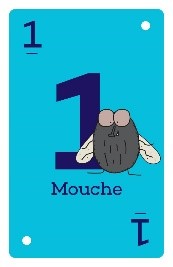 Situation 7
Moi
Mon adversaire
C’est à moi de jouer. Puis-je gagner deux fois?
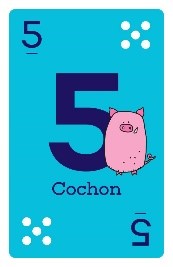 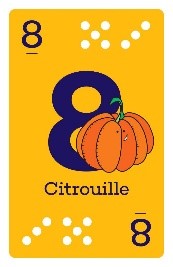 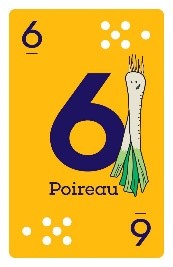 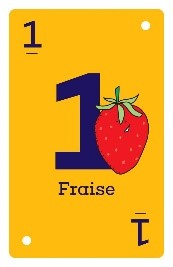 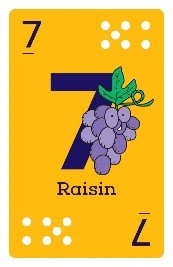 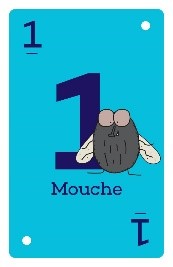 Dans un second temps, on suppose qu’on joue à quatre et à cartes vues
Le but affiché est (évidemment) de gagner un maximum de fois!
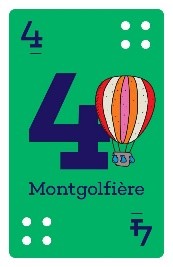 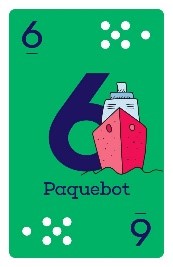 Quel sera le Score Si Simon entame?

Le choix de l’entameur a-t-il de l’importance sur le score?
Noémie
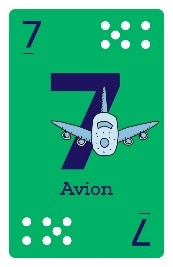 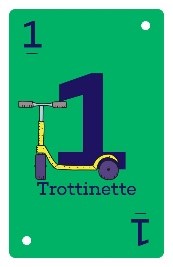 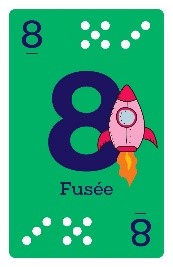 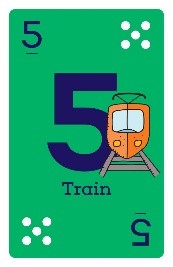 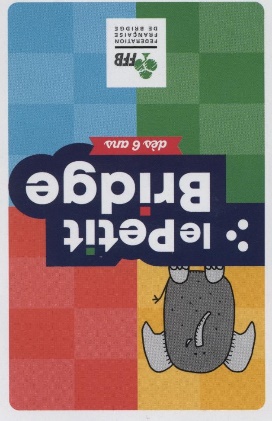 Ewen
Océane
Simon
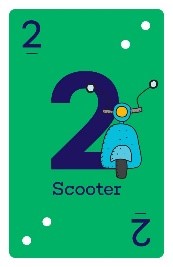 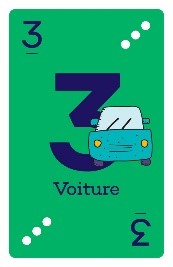 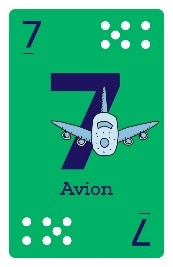 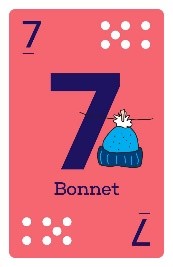 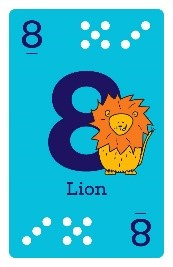 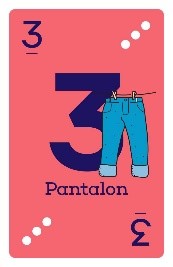 Quel sera le Score Si Océane entame?

Le choix de l’entameur a-t-il de l’importance sur le score?
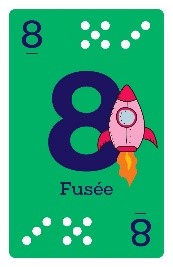 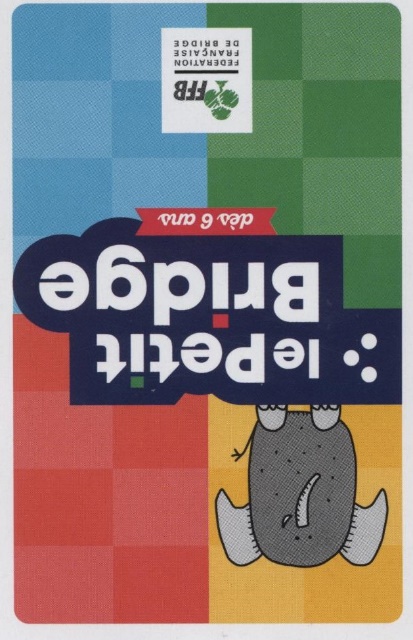 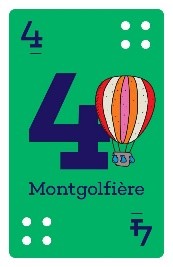 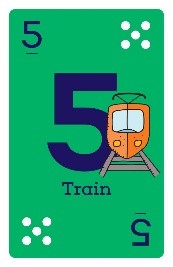 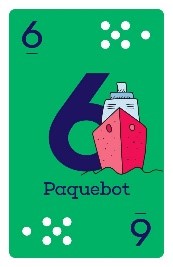 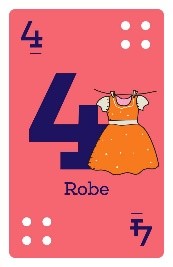 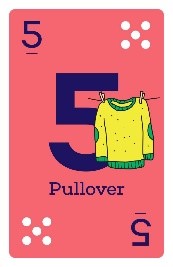 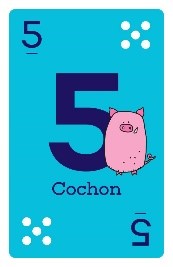 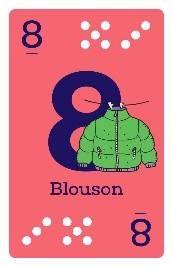 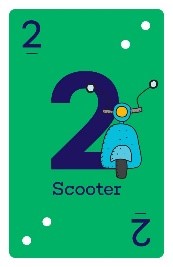 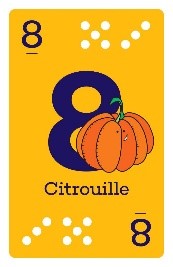 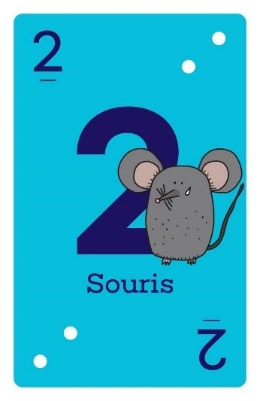 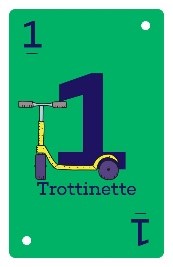 Noémie
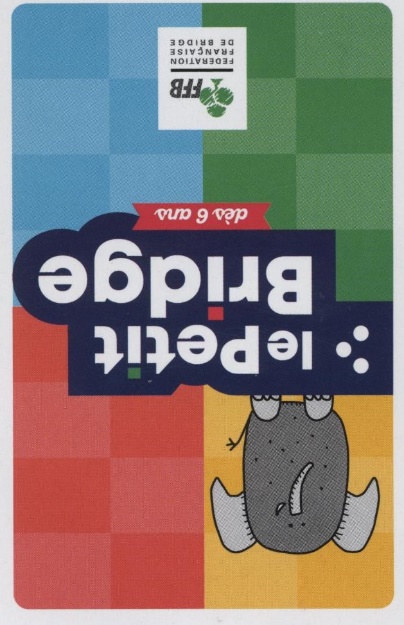 Ewen
Océane
Simon
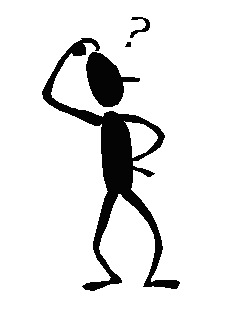 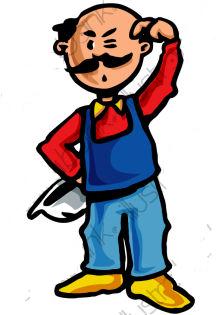 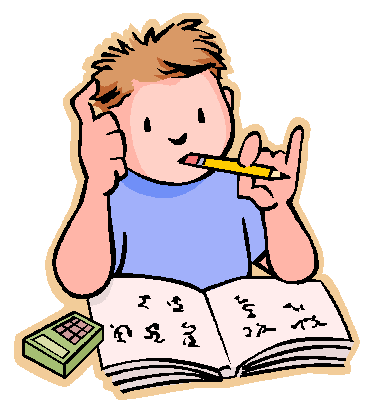